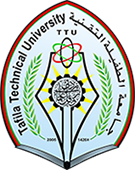 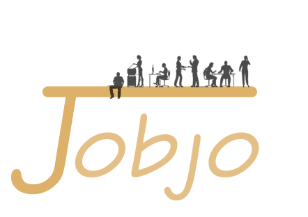 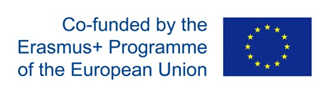 JOB-JO Dissemination Report
ERASMUS+ PROGRAMME
Project Number: 598428-EPP-1-2018-1-JO-EPPKA2-CBHE-JP

Promoting youth employment in remote areas in Jordan
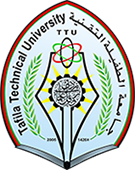 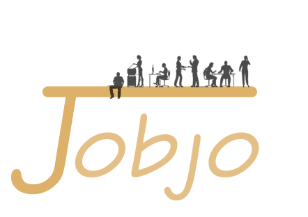 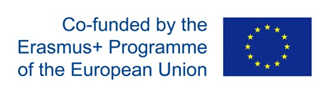 Tafila Technical University - The first Technical University in Jordan
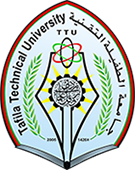 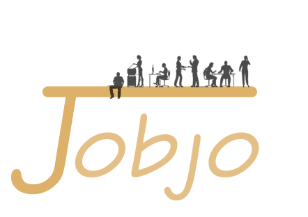 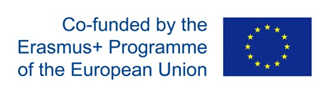 JOB-JO -TTU activities
The Dissemination activities covered three areas:

Activities that cover engagement with current students
 Activities that cover engagement with graduate students
Activities that cover engagement with local community
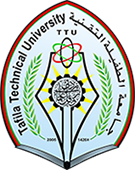 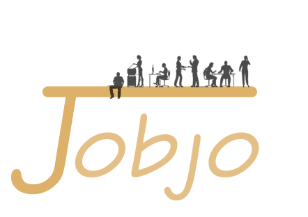 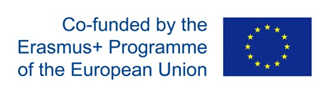 Activities that cover engagement with current students
Establishing a higher Council at CSTC for Regional Business Service Network   (Location: CSTC, Date: July 2019)
Making an agreement with a private training center for Establishing Network Service between the TTU, CSTC and private sector                                                               (Location: Univ. President office, Date: Sep. 2019) 
Establishing a special lab for Public safety and occupational health for Developing advanced training courses                                                                                                          (Location: CSTC, Date: Dec. 2019)
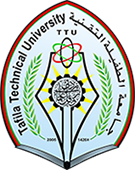 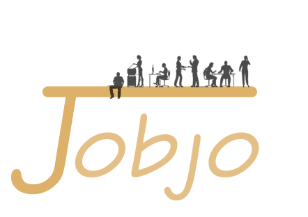 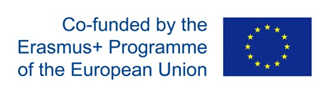 Activities that cover engagement with current students
Establishing a Business Development Office at TTU For developing business ideas of jobless into business projects (June 2019)
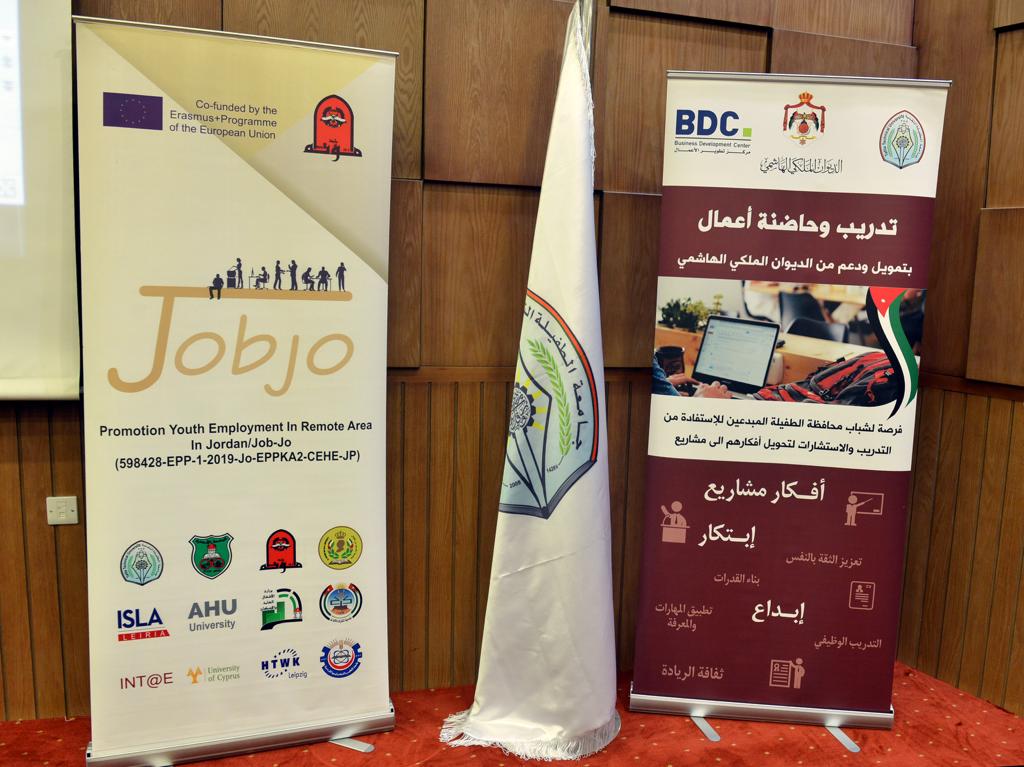 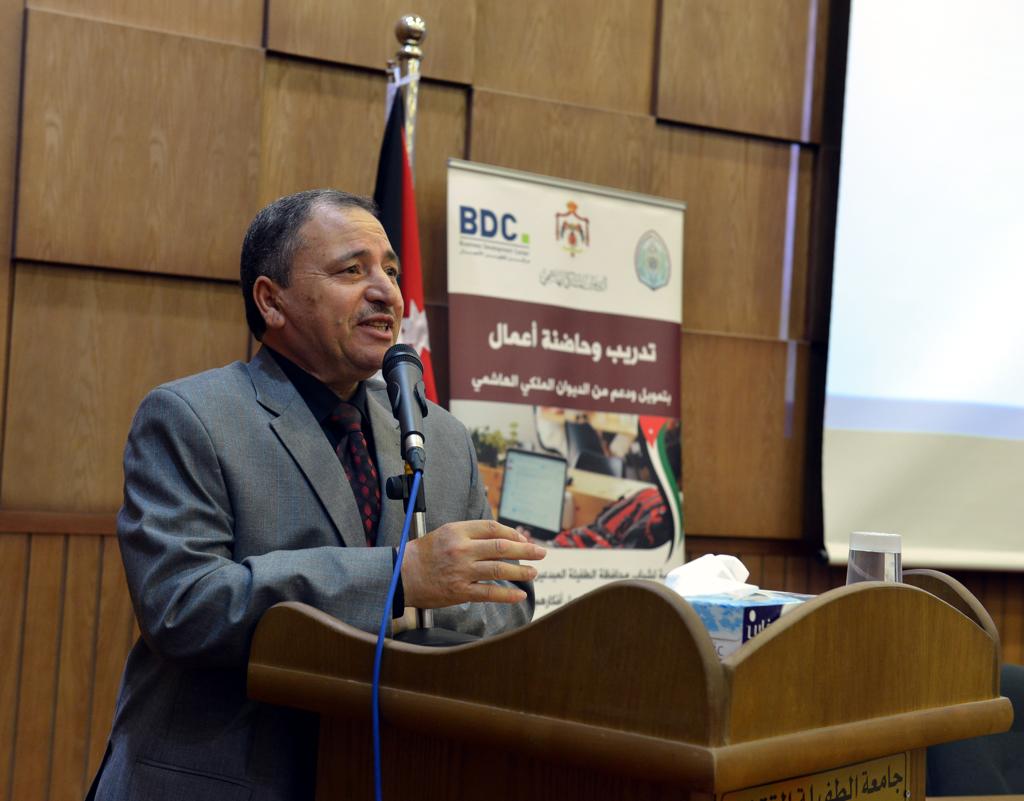 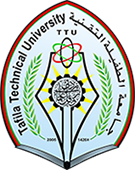 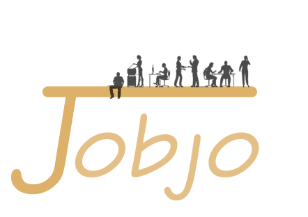 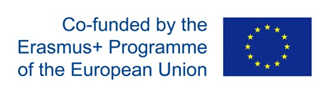 Activities that cover engagement with graduate students
Training Workshop for Graduate Students and Jobless in Requirements of Information Technology (June 2019)
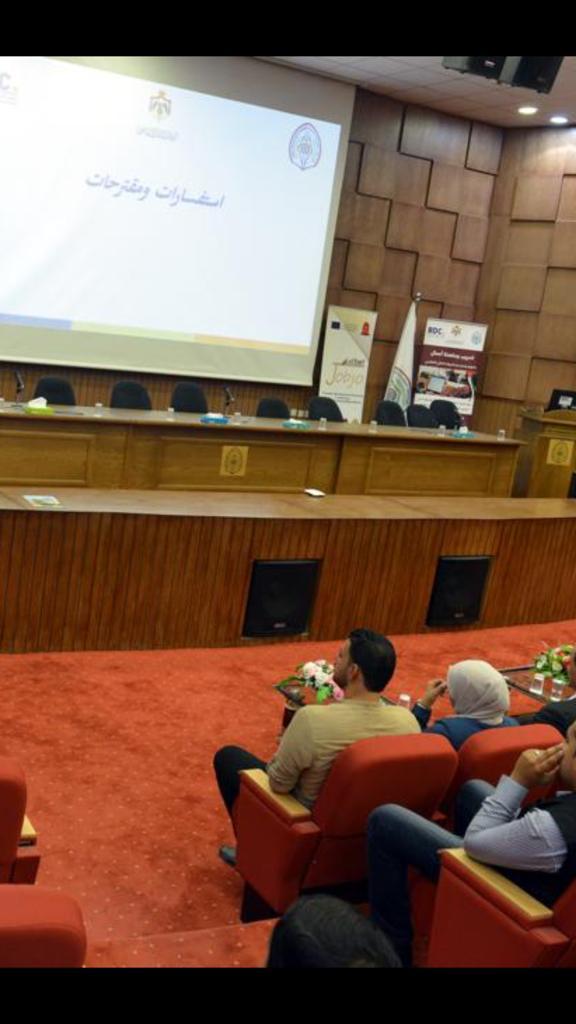 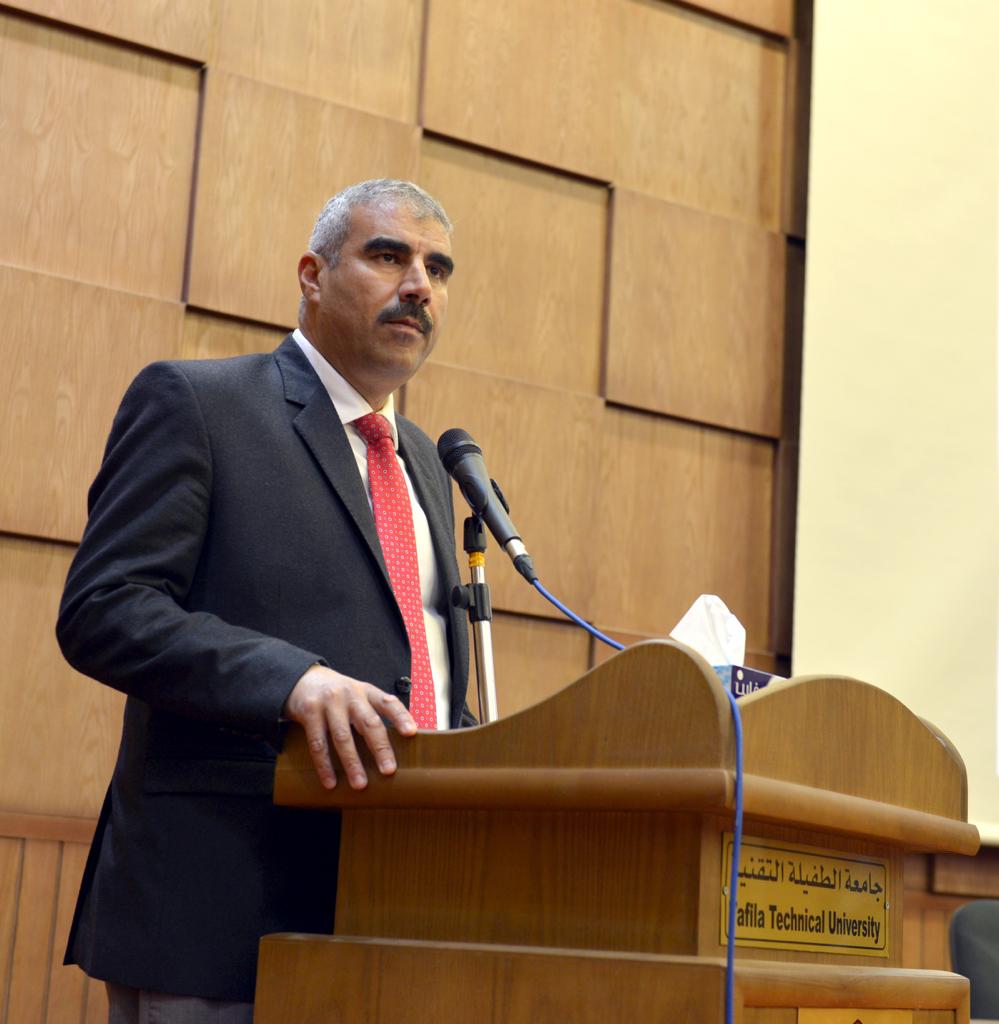 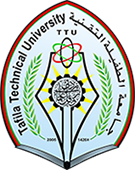 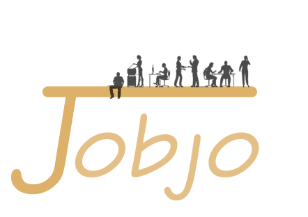 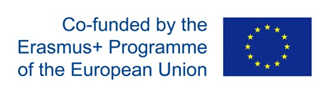 Activities that cover engagement with graduate students
Training Workshop for Graduate Students 
 (Location: CSTC, Date: Nov. 2019)
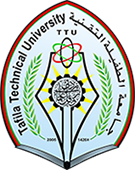 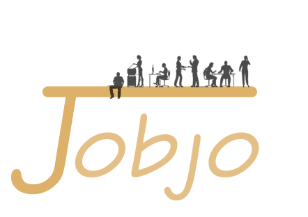 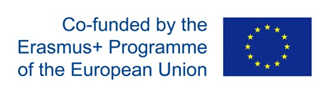 Activities that cover engagement with Local community
Job Fair for Job Seeker in cooperation with local community and NGOs 
 (Location: TTU, Date: June 2019)
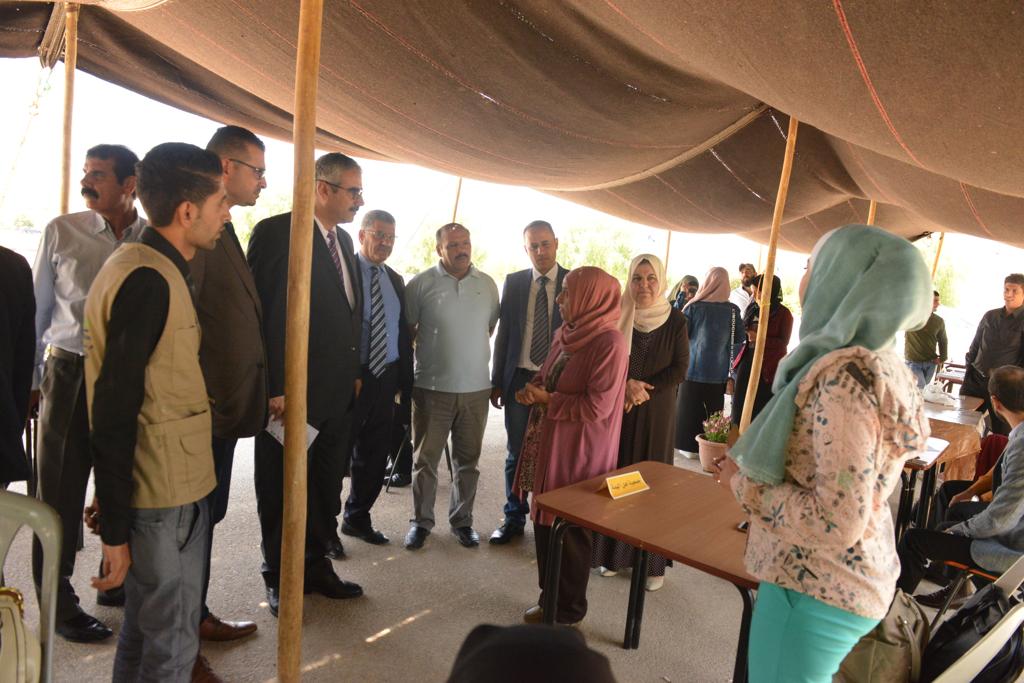 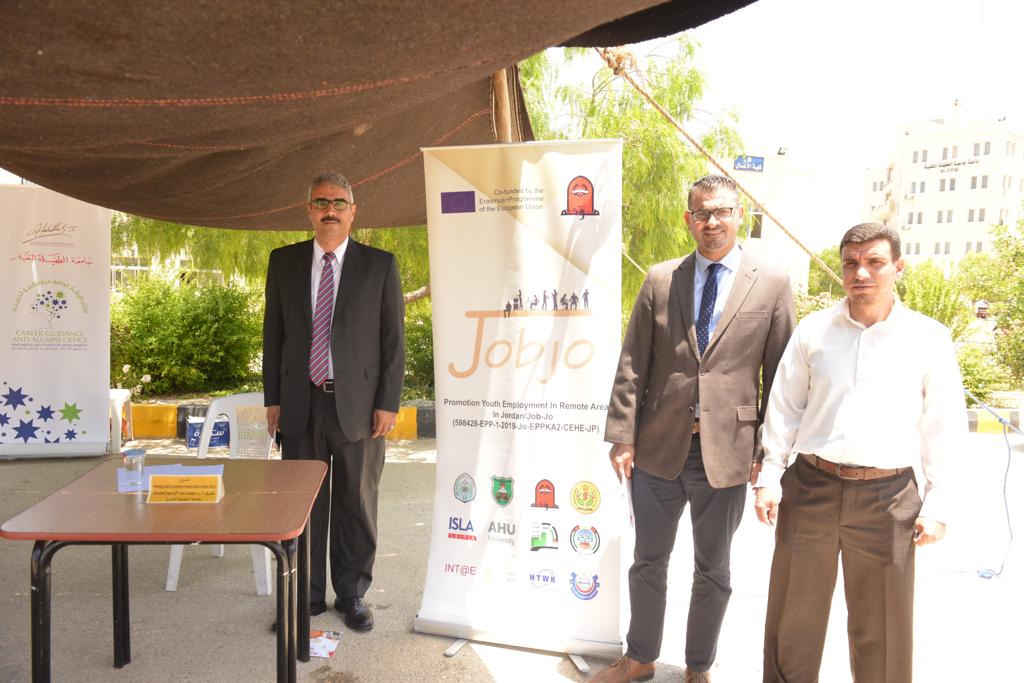 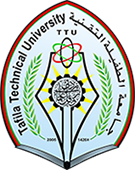 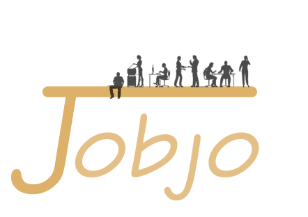 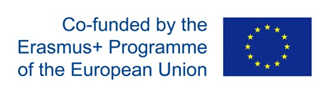 Activities that cover engagement with Local community
Making an agreement with the ministry of work for Creating employment opportunities 
 (Location: Univ. President office, Date: Aug. 2019)
Thank You